Aplicando el Análisis Conductual a los Problemas ClínicosRevisión y análisis de reversión de hábitos
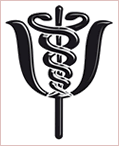 Raymond G. Miltenberger, r. Wayne fuqua 
y Douglas w. Woods (1998)
Ps Jaime E Vargas M

A515TE
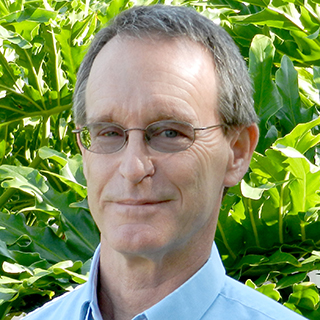 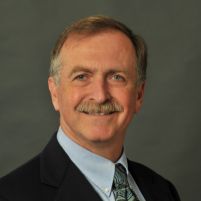 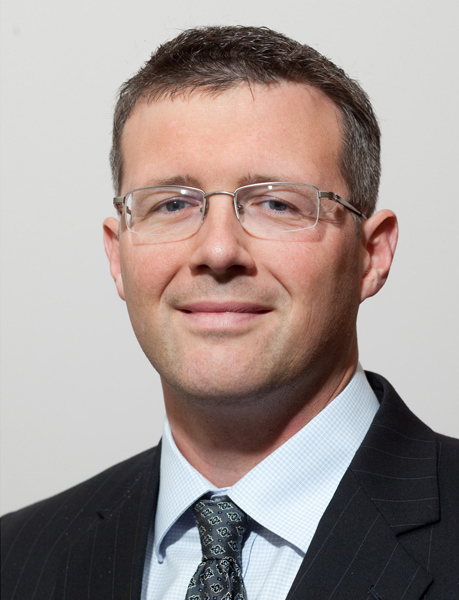 Raymond G. Miltenberger		     R. Wayne Fuqua				Douglas W. Woods
Resumen
Este artículo proporciona una revisión y un análisis de la reversión de hábitos, un procedimiento multi componente desarrollado por Azrin y Nunn (1973, 1974) para el tratamiento de hábitos nerviosos, tics y tartamudeo. El artículo empieza con una discusión de los comportamientos tratados con reversión de hábitos, la covariación conductual entre hábitos y el análisis funcional y asesoría de los hábitos. Luego se describen la investigación sobre reversión de hábitos y algunas versiones simplificadas del procedimiento. En seguida, el artículo discute las limitaciones de la reversión de hábitos y la evidencia sobre su generalidad. El artículo concluye con un análisis de los procesos conductuales involucrados en la reversión de hábitos y hace sugerencias para la investigación futura.
Introducción
En los tempranos 1970’s se vió el desarrollo y evaluación de diversas tecnologías conductuales novedosas. Azrin y sus colaboradores fueron responsables de muchas aplicaciones de estos procedimientos conductuales para tratar problemas clínicos como hábitos nerviosos (Azrin & Nunn, 1973), tics (Azrin, Nunn & Frantz, 1980b), tartamudeo (Azrin & Nunn, 1974), abuso del alcohol (Hunt & Azrin, 1973), enuresis (Azrin & Foxx, 1971), conductas agresivas y disruptivas (Foxx & Azrin, 1972). La reversión de hábitos, un procedimiento empleado para tratar hábitos nerviosos, tics y tartamudeo, fue uno de los tratamientos exitosos desarrollados y evaluadois en esta área.
Mas recientemente, los investigadores han examinado aspectos de este paquete robusto de tratamiento, incluyendo versiones simplificadas y variantes (Miltenberger, Fuqua & McKinley, 1985; Rapp, Miltenberger, Long, Elliott & Lumley, 1998; Wagaman, Miltenberger & Arndorfer, 1993), limitaciones (Rapp, Miltenberger & Long, en prensa), efectividad a través de diferenrtes poblaciones (Long, Miltenberger, Ellingson & Ott, 1998). Anexos al tratamiento (Allen, 1998; Long, Miltenberger, Ellingson & Ott, 1998; Rapp et al, en prensa), y mecanismos responsables de su éxito (Woods, Miltenberger & Lumley, 1996).

																	…..
Conductas típicamente tratadas con Reversión de Hábitos
Como lo implica su nombre, la reversión de hábitos típicamente se emplea para tratar comportamientos habituales. Sin embargo, definirlos es difícil. Estos comportamientos, de los que todos tienen una definición topográfica, incluyen desordenes de tics, hábitos nerviosos y tartamudeo (Woods & Miltenberger, 1995; 1996b). El hecho de que las conductas tratadas con reversión de hábitos estén definidas topográficamente en lugar de funcionalmente, resulta claramente una limitación de la literatura sobre el tema. Como ha sido señalado por E. G. Carr (1993), el análisis conductual no trata sobre las conductas, sino sobre la comprensión de la función de la conducta. Desafortunadamente, poco se sabe sobre la función de los comportamientos típicamente tratados con la reversión de hábitos.
																	…..
Desordenes de Tics

Los desordenes de tics incluyen tics motores, tics vocales y síndrome de Tourette. Los tics motores son movimientos rápidos repetitivos y bruscos de grupos musculares que no son resultado de espasmos, corea o temblores (Billings, 1978; Finney, Rapoff, Hall & Christophersen, 1983). Los ejemplos de tics motores incluyen gesticulaciones, parpadeo excesivo, torcer o doblar el cuello, levantar los codos o levantar los hombros (Woods, Miltenberger & Flach, 1996). Los tics vocales se definen como “vocalizaciones estereotipadas, rápidas, recurrentes, no rítmicas” (DSM IV, p. 104). Entre los ejemplos de tics vocales están, gruñidos, estornudos, garraspeos, ladridos y vocalizaciones de palabras que no sirven funciones comunicativas obvias. Los tics motores o vocales, se consideran transitorios cuando remiten luego de un año de su encendido, ocurren en aproximadamente 25% de los niños. Los tics crónicos, que duran mas de un año, ocurren en cerca de 1% de la población (Peterson et al, 1994). El síndrome de Tourette, que incluye la ocurrencia de múltiples tics motores y al menos uno vocal, se ve en aproximadamente 0.04% de la población (DSM IV, 1994).												…..
Los individuos que exhiben tics frecuentemente experimentan diversos problemas físicos y sociales. Físicamente, los tics pueden resultar en cortes, quemaduras y raspones (Shimberg, 1995). Los tics también pueden resultar en consecuencias sociales negativas. La investigación preliminar de Woods y colaboradores (1998) mostró que los estudiantes calificaban a los individuos con tics como menos aceptados socialmente comparados con personas que no exhiben tales conductas. Resultados semejantes se encontraron para adultos con trastornos del desarrollo.

Aunque las variables ambientales responsables del desarrollo y mantenimiento de los tics no se han estudiado extensivamente, es ampliamente considerado que los tics se mantienen por la reducción en la tensión emocional (Azrin & Nunn, 1973; Bullen & Hemsley, 1983; Evers & Van de Wetering, 1994; Miltenberger & Woods, en prensa).										…..
Bullen y Hemsley sugerían que los tics asociados con el síndrome de Tourette, ocurrían en respuesta a una experiencia sensorial aversiva y conseguían así alivio de esa experiencia corporal. Evers y Van de Wetering también sugerían que los tics ocurren en respuesta a un evento fisiológico, como el aumento de tensión o excitación nerviosa y sirven para reducir el evento aversivo fisiológico. Las explicaciones de estos investigadores, junto a los reportes subjetivos de los individuos con tics, sugieren que el reforzamiento negativo automático, en la forma de reducción de la tensión u otros estímulos fisiológicos aversivos, pueden ser la explicación plausible para la ocurrencia de algunos tics.

No obstante, es también posible que el reforzamiento social pueda estar involucrado en el mantenimiento de los tics, en algunos casos (J. E, Carr, Taylor, Wallander & Reiss, 1996; Lahey, McNees & McNees, 1973; Scotti, Schulman & Williams, 1995).
Hábitos Nerviosos

Los hábitos nerviosos incluyen el morderse las uñas, jalarse el pelo o retorcerlo, chuparse los dedos (hábitos mano-a-cara), morderse el labio, la boca o la lengua y rechinar los dientes (hábitos orales), y otros movimientos repetitivos como rascarse o manipular un objeto.

Encuestas recientes sugieren que los hábitos orales y mano-a-cara son bastante prevalentes (Hansen, Tishelman, Hawkins & Doepke, 1990; Woods, Miltenberger & Flach, 1996). En una encuesta con estudiantes de bachillerato, Woods, Miltenberger & Flach encontraron que un 15% reportaron manipulación del pelo, 3% reportaron jalarse el pelo, 10% reportaron morderse las uñas, 22% reportaron torcer la boca, labios o cachetes, 22% reportaron manipular objetos como plumas, lápices o joyería y 5% reportaron rechinar sus dientes.																…..
Las personas que muestran hábitos nerviosos pueden también experimentar diversos problemas físicos y sociales. Jalarse el pelo crónicamente causa daño en los folículos y chuparse el pulgar puede llevar a problemas dentales y al riesgo de envenenamiento accidental (Friman & Schmitt, 1989). Igualmente, morderse las uñas puede producir daño em el tejido de los dedos y problemas dentales y puede aumentar el riesgo de infección (Silber & Haynes, 1992).

Dos estudios han encontrado consecuencias sociales negativas surgiendo de la ocurrencia de hábitos nerviosos. Friman, McPherson, Warzak y Evans (1993) y Boudjouk et al (1998) encontraron que los niños que se chupan los dedos y jalan su cabello resultan menos aceptados socialmente por sus compañeros.

Como el término hábitos nerviosos implica, se asume que esta clase de hábitos son más probables cuando las personas están nerviosas o ansiosas. Desafortunadamente, existe poco respaldo experimental para esta proposición.
																		…..
Una investigación preliminar por Woods y Miltenberger (1996a) mostró que algunas conductas habituales (manipulación del pelo y de la cara) eran más prevalentes en una condición provocadora de ansiedad, mientras otros hábitos (manipulación de objetos) eran más prevalentes en una condición que los participantes denominaron como “aburrimiento”.  De acuerdo con el DSM IV (1994) al definir la tricotilomanía, las personas que crónicamente se jalan el pelo reportan que la conducta es disparada por un incremento en los niveles de tensión (ansiedad), que es subsecuentemente reducido como consecuencia de jalarse el pelo.

No obstante, investigación reciente sugiere que algunos casos de jalarse el pelo pueden estar mantenidos por reforzamiento positivo automático en la forma de estimulación sensorial (Miltenberger, Long, Rapp, Lumley & Elliott, 1998; Rapp, Miltenberger, Ellingson, Galensky & Long, 1997). También, es probable que los hábitos nerviosos sean generalmente mantenidos por reforzamiento automático, debido a que con frecuencia se observa que ocurren en la ausencia de cualquier reforzamiento social. Más aún, es posible que en algunos casos los hábitos nerviosos puedan estar mantenidos en parte por reforzamiento social.				…..
Resulta también posible que los hábitos nerviosos representen una clase de conductas adjuntivas inducidas por programa, que ocurren como efectos colaterales de programas de reforzamiento intermitente, típicamente basados en tiempos o intervalos fijos (Foster, 1978). Foster sugirió que los hábitos nerviosos pueden ocurrir para llenar el tiempo entre el otorgamiento de los reforzadores para otras conductas. Lerman, Iwata, Zarcone y Ringdahl (1994) proporcionaron apoyo para esta idea al mostrar que algunas conductas estereotipadas de las personas con retardo mental, eran más probables durante programas de tiempo fijo y, entonces, tenían características de comportamientos adjuntivos.

Aunque los hábitos nerviosos en algunos casos puedan ser inducidos por programa, se necesita mucho más evidencia experimental para dar apoyo a esta proposición.
Tartamudeo

El tartamudear puede involucrar diversas dificultades en la producción del lenguaje, incluyendo repeticiones de sonidos de palabras, palabras o frases, prolongación del sonido de una palabra o excitación al intentar hablar (Miltenberger & Woods, 1998; Wagaman et al, 1993). Estas dificultades alteran la calidad rítmica del habla y pueden estar acompañadas por conductas secundarias que dan la apariencia de que el individuo se esfuerza en hablar. Las conductas secundarias pueden incluir un contacto visual reducido, contorciones faciales, vocalizaciones distractoras y movimientos de la cabeza, torso o extremidades (Riley, 1972; Van Riper, 1982).

Cerca del 10% de la población tartamudea en algún momento de sus vidas a un nivel que calificaría para un diagnóstico. Sin embargo, la prevalencia estimada en la población es de aproximadamente el 1% (Bloodstein, 1981).												…..
El tartamudeo se presenta mas en niños pequeños y frecuentemente remite sin tratamiento (Leung & Robson, 1990). Aunque el tartamudeo no produce daño físico, puede resultar en consecuencias sociales negativas como burlas y ridículo de parte de los compañeros, así como discriminación en la escuela durante los exámenes (Leung & Robson, 1990).
A pesar que el tartamudeo es generalmente considerado como causado por la ansiedad (Ingham, 1984), la investigación no apoya tal relación (Ingham & Andrews, 1971). En su lugar, se ha mostrado que el tartamudeo resulta de la interrupción del flujo de aire durante el habla, debido a la tensión creciente en la musculatura bucal (Brutten & Shoemaker, 1967; Healy, 1991). Ya que la tensión en la musculatura bucal se debilita luego de tartamudear (Ingham, 1984), tartamudear puede estar parcialmente reforzado negativamente por un proceso automático (Miltenberger & Woods, 1998).
No obstante, como con otros trastornos de hábitos, el reforzamiento social puede también jugar un papel en su desarrollo y mantenimiento, si padres y otras personas responden ante el con atención, asistencia, la terminación de demandas u otras posibles consecuencias sociales. Los investigadores deben evaluar las variables controladoras para el tartamudeo e identificar posibles reforzadores sociales para la conducta.
Covariación entre hábitos conductuales


La investigación de Hansen et al (1990) y la de Woods, Miltenberger y Flach (1996) sugieren que las personas que reportan la ocurrencia de un hábito conductual, es probable que reporten más de un hábito.                     Los estudiantes de bachillerato en la encuesta de Hansen et al, reportaban exhibir un promedio de seis hábitos conductuales cada uno.

La covariación entre hábitos sugiere que, comportamientos con topografías diferentes, pueden ser parte de la misma clase de respuestas (mantenida  por las mismas consecuencias reforzantes) o parte de una cadena de respuestas.

Friman y Hove (1987) observaron que en la succión del pulgar y en el jalarse el pelo de dos niños pequeños, ambos comportamientos disminuían cuando el tratamiento se implementaba solo para la succión del dedo.
Análisis funcional de conductas habituales
Hay poca investigación enfocada en supervisar la función de los comportamientos habituales. Recientemente, los investigadores han aplicado procedimientos de análisis funcional a los hábitos en un intento por identificar las variables controladoras de las conductas. Malatesta (1990) analizó los antecedentes de un tic motor en un niño, al manipular las condiciones en las que el padre estaba ausente vs cuando estaba presente. Malatesta encontró que el tic era mas probable cuando el padre estaba presente, aunque no ofreció ninguna explicación de ello. Woods y Miltenberger (1996a) también manipularon antecedentes para determinar la relación entre condiciones productoras de “ansiedad” y de “aburrimiento” y la ocurrencia de diversos hábitos en un población de estudiantes.  En la condición de aburrimiento (el estudiante era dejado solo en una habitación vacía), los alumnos más probablemente se involucraban en hábitos de manipulación de objetos y en la condición de ansiedad (al estudiante se le decía que tenía que dar una plática en público), los estudiantes era más probable que manipularan su cara o su pelo.		…..
Otros estudios han manipulado las consecuencias en un intento por identificar la función de los tics (Carr, Taylor, Wallander & Reiss, 1996; Scotti et al, 1994), jalarse el pelo (Mltenberger et al, 1998; Rapp et al, 1997), y succión del pulgar (Rapp, Miltenberger, Galensky, Roberts & Ellingson, 1998). Los resultados de estos tres estudios sugieren que algunos tics pueden estar, al menos parcialmente, mantenidos por contingencias de reforzamiento social positivo o negativo o pueden estar bajo control múltiple, con contingencias de reforzamiento social y automático.

Rapp et al (1997) encontraron que jalarse el pelo y manipular el pelo, en una mujer joven con retardo mental, ocurría principalmente cuando estaba sola. Este análisis sugiere que la estimulación táctil del cabello entre sus dedos durante la manipulación del pelo, era la fuente de estimulación que mantenía el jalarse el pelo.
Supervisión de Conductas tratadas con Reversión de Hábitos
Una asesoría conductual confiable y válida, usando la observación directa de la conducta objetivo, es una de las características del análisis conductual aplicado. El tema de la supervisión es particularmente pertinente para la investigación que evalúa tratamientos para los hábitos, ya que muchos de estos comportamientos frecuentemente ocurren encubiertos, posiblemente debido a una historia de castigo social vinculada con estas formas de actuar.

Consecuentemente, es a veces necesario el empleo de procedimientos de asesoría diferentes a la observación directa para capturar la ocurrencia de la conducta. En esta sección, describiremos procedimientos de observación directa usados para supervisar conductas habituales, así como auto supervisión y medidas de productos, como alternativas de la observación directa.
																			…..
Observación Directa

En su investigación sobre reversión de hábitos para tics motores, Finney et al (1983) y Miltenberger et al (1985) grabaron en video a los participantes y luego usaron la cinta para medir la ocurrencia de los tics usando intervalos parciales de tiempo de 10-s o de 6-s. Otros investigadores también han utilizado video para supervisar tics (Woods, Miltenberger & Lumley, 1996), jalarse el pelo (Rapp, Miltenberger, Long, Elliott & Lumley, 1998), succionarse el pulgar (Rapp, Miltenberger, Galensky, Roberts & Ellingson, 1998), tartamudeo (Elliott, Miltenberger, Rapp, Long & McDonald, 1998) en la investigación que evalúa la reversión de hábitos.
Hay diversos beneficios al usar el video para la supervisión:
El video es un registro permanente que puede verse a la conveniencia del investigador.
El investigador puede pausar el video para calificarlo o verlo varias veces, cuando las conductas habituales ocurren de manera rápida o sutil.
El sujeto puede ser grabado en condiciones naturales sin la presencia del experimentador, sin que haya reactividad ante el observador y capturar conductas que solo se presentan cuando el sujeto está solo.
																			…..
Un registro con video en tiempo real posibilita a los investigadores el reportar la frecuencia o la duración de las conductas y también produce un registro de los patrones temporales exactos en la conducta durante la sesión de observación. La información de estos patrones temporales entre diversas conductas sería valioso para identificar covariación entre hábitos y para identificar si el tratamiento es implementado correctamente.

Auto-monitoreo

Para las situaciones en donde la observación directa o el video de la conducta habitual no puede conducirse, el auto-registro por un padre u otra persona significativa puede usarse para recoger datos, además de checar la confiabilidad del registro con otro observador independiente eventualmente. En una investigación para tratar la conducta de jalarse el pelo en un niño de 3 años, Blum, Barone y Friman (1993) instruyeron a uno de los padres para registrar cuando el niño se jalaba el pelo durante intervalos de tiempo con alto riesgo.		…..
Medición de Productos Permanentes

Se han usado una variedad de productos permanentes en la investigación sobre reversión de hábitos. En el caso de jalarse el pelo, los investigadores han medido las áreas de calvicie producidas por la conducta (Tarnowski, Rosen, McGrath & Drabman, 1987) y han instruido al sujeto o a otro significativo para recoger los pelos como evidencia de habérselos jalado (Altman et al, 1982; Rosenbaum & Ayllon, 1981b). 

En la investigación sobre la conducta de morderse las uñas, los investigadores han medido la longitud de las uñas como indicador de la ocurrencia de la conducta (Davidson, Denney & Elliott, 1980; Vargas & Adesso, 1976).
Reversión de Hábitos y variantes
Los investigadores han evaluado la reversión de hábitos y sus variantes con una diversidad de hábitos y comportamientos relacionados. En lo que sigue encontrarán una descripción del paquete de tratamiento.

Reversión de Hábitos

El paquete de reversión de hábitos desarrollado por Azrin y Nunn (1973) para tratar hábitos nerviosos (conductas repetitivas) y tics consiste de 10 componentes del tratamiento organizados en 4 fases:

Entrenamiento en atención a la conducta habitual indeseable
Entrenamiento en una respuesta competitiva alternativa
Procedimientos motivacionales
Procedimientos para promover la generalización
1.- Entrenamiento en atención a la conducta habitual indeseable 

Cinco procedimientos se emplean para aumentar la atención del cliente para que pueda discriminar cada ocurrencia del hábito:
En la descripción de la respuesta, el cliente aprende a describir la topografía de la respuesta indeseable.
En la detección de respuesta, el cliente aprende a identificar cada ocurrencia de la conducta habitual indeseada dentro de la sesión.
En el procedimiento de preparación temprana, el terapeuta ayuda al cliente a identificar cuando la conducta habitual indeseada esta a punto de ocurrir.
En el entrenamiento de atención a la situación, el cliente identifica los antecedentes que mas confiablemente predicen la ocurrencia de la conducta habitual indeseable.
En el entrenamiento de la respuesta competitiva (no contingente), el cliente practica una conducta incompatible como una forma de resaltar los músculos involucrados en la conducta habitual indeseable.
2.- Entrenamiento en una respuesta competitiva alternativa 



Luego del entrenamiento en atención, el terapeuta conduce el entrenamiento de la respuesta competitiva. En esta fase del tratamiento, el cliente practica usando la respuesta competitiva (conducta incompatible) por 3 minutos, contingente a la ocurrencia del hábito o de la atención que indica que el hábito está a punto de ocurrir. 

La terminación exitosa del entrenamiento en atención es necesaria para detectar cada ocurrencia del hábito y del uso contingente de la respuesta competitiva.
																		…..
3.- Procedimientos motivacionales


La fase motivacional consiste de 3 procedimientos:

Durante la revisión de la inconveniencia del hábito, el cliente revisa junto con el terapeuta todas las formas en las que el hábito resulta inconveniente o embarazoso.
En el entrenamiento de apoyo social, el terapeuta instruye a los padres o a otras personas significativas a promptear que el cliente use la respuesta competitiva cuando sea necesario y a proporcionar premio por el uso exitoso del procedimiento.
En el procedimiento de exhibición pública, el cliente es estimulado para entrar en situaciones en las que el hábito es probable que ocurra y a practicar la respuesta competitiva, con ello, controlar la conducta habitual indeseable y generar la aprobación de otros significativos. 
																		…..
4.- Procedimientos para promover la generalización

En la fase final del tratamiento, se usan estrategias simbólicas de reversión en las que el cliente imagina el control exitoso del hábito en situaciones que han sido identificadas como de alto riesgo para la conducta, con el propósito de promover la generalización.
									_______________________

Después de la implementación del tratamiento, generalmente en una sesión, el cliente es instruido para utilizar la respuesta competitiva (contingente sobre el hábito o sobre la urgencia por involucrarse en el hábito), en todas las situaciones fuera de las sesiones de tratamiento. Más aún, los padres u otras personas significativas son instruidas para usar el apoyo social y promover el uso exitoso de la respuesta competitiva.
Variantes de la reversión de hábitos

Miltenberger et al (1985) investigaron un tratamiento simplificado de la reversión de hábitos consistente de entrenamiento en atención y entrenamiento en respuesta competitiva. Los resultados de esta estudio sugirieron que el entrenamiento en atención y en respuesta competitiva eran suficientes componentes para la reversión de hábitos fuera efectiva en el tratamiento de tics motores. Otros investigadores también han encontrado que la combinación de entrenamiento en atención y respuesta competitiva es efectivo en el tratamiento de tics y hábitos nerviosos (Azrin & Peterson, 1989; Miltenberger & Foqua, 1985; Ollendick, 1981).
El uso de la reversión de hábitos en el tratamiento del tartamudeo ha sido también simplificado para incluir 3 componentes: 
entrenamiento en atención, 
entrenamiento en respuesta competitiva y 
apoyo social (Wagaman et al, 1993).
Límites de la Reversión de Hábitos

Sin las contingencias del terapeuta o de adecuadas contingencias de apoyo social, el individuo falla en usar la respuesta competitiva fuera de las sesiones del tratamiento.



Referencia
						Miltenberger R.G., Fuqua R.W. y Woods, D.W. (1998)
			Applying Behavior Analysis to Clinical Problems: Review and Analysis of Habit Reversal
							Journal of Applied Behavior Analysis, 31, 447-469